Логически знания. моделиране
Моделиране с изрази. Текстови задачи
Решаването на текстови задачи се свежда до:
1. Избиране на неизвестното и означаването му с буква;
2. Записване на зависимостите между даните на задачата, чрез числови изрази;
3. Съставяне на уравнение и определяне на допустимите стойности на неизвестното, т.е. създаване на математически модел;
4. Решаване на уравнението и определяне кои от корените му са допустими стойности на неизвестното;
5. Даване на отговор на  поставения въпрос в задачата.
Задачи от движение
Задачите от движение могат да бъдат най-различни: насрещни движения, еднопосочни движения, движения по въздух и вода, задачи с влакове,  коли, кораби пешеходци и др.. Общото при всичките е, че се използва следната зависимост (формула): 
S = v.tS e изминатият път със скорост  v за времето t.
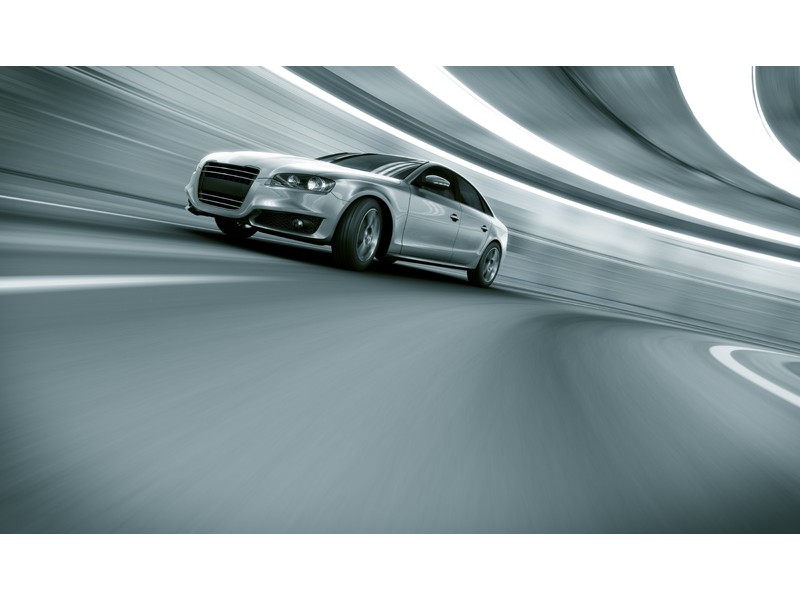 Задачи от работа
Задачите от работа могата да бъдат най-различни, но основно се делят на две групи:- пресмятане с количества  - в тези задачи, се смята с конкретни количества: килограми, бройки, декари и т.н.- пресмятане с части от цяло – тук работата е преставена като еденица (едно цяло) и се пресмята с части от даденото цяло. Например в задачата, може да имаме един басейн, една нива, една поръчка и т.н.
И за двата типа задачи се използва формулата:
 A = P . t, къдетоA  е свършената работа;P е  производиделност  – работата свършена за еденица време;t е времето, през което е работено с производителност Р и е свършена работата А.
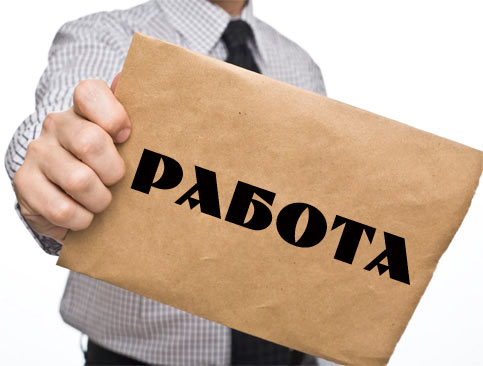 Задачи от капитал
Хората внасят парите си в банки, акционерни дружектва,  ценни книжа и др., за което те получават девидент (печалба) от съответното място, в което са внесли парите.За това, че банката използва вашите пари, тя ви плаща наем. Този наем се нарича лихва. Лихвата се измерва в проценти и се дава за определен период (лихвен период).Сумата внесена за определен период в банката се нарича депозит или начален капитал.
 l = p% . k0, където
l – получената сума в края на лихвения период.p – лихвен процент за лихвения периодk0 – начален капитал.
k =  k0  +   p% . k0
k – нараснал капитал
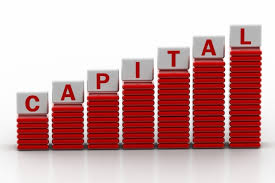 Задачи от смеси и сплави
Това са задачи, при които съставките не влизат в химична реакция и масата на сместа е сбор от масите на веществата в отделните съставки.
В разтвори на течности вместо процент се казва градус.1о = 1% = 0,01 части  от сместа
            11о = ——  части от сместа         100
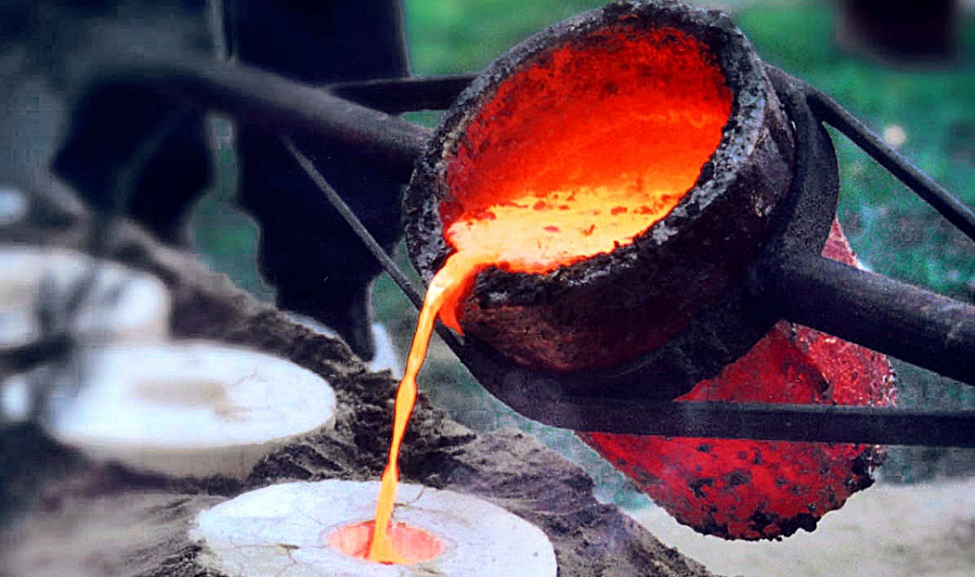 Отношения и пропорции
Частното на две числа a и b  (b е различно от нула) се нарича отношение на две числа.                                aПишем  a : b или ——,  четем  aкъм bили  a се отнася към b.                                b
Числата a и b  се наричат величини. Те изразяват количество, разстояние, площи и т.н.
Величините в едно отношение трябва да са в една и съща мерна еденица. Например килограми, сантиметри, кв. метри и т.н.
Отношението не зависи от избора на мерна еденица.
Две равни отношения свързани със знака за равенство се наричат пропорция.                                             a            cПишем  a : b = c : d  или      —=  ——,                                              b            b ; четем  a към b както  c към d   или  a към b  се отнася както c към d.
Числата a, b, c и d  се наричат членове на пропорцията.
Средноаритметично на две и повече числа
Средното аритметично е една от най-широко използваните числови характеристики. То се пресмята лесно и в повечето случаи е приемлива мярка за средната стойност на съвкупност от числови данни. 
Средно аритметично на n числа x1,x2...,xn е сборът им, разделен на броя им, т.е. 
	(x1 + x2 +… xn)  / n
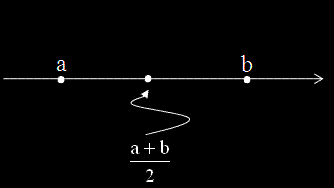 Принципи за събиране и умножение на възможности
Комбинаториката е сред най-старите и силно развити дялове на математиката
Правило за събиране: Ако елементът а може да бъде избран по m начина, a елементът b по n различни начина, изборът на „а или b“ може да се извърши по m + n начина. 
Правило за умножение: Ако елементът а може да бъде избран по m начина и при всеки избор на а елементът b може да бъде избран по n начина, то изборът на наредената двойка (а,b) може да стане по m.n начина.
Най-малка и най-голяма стойност на израз
Ако числените стойности на даден многочлен N са такива, че N >= d, за всяка стойност на променливите си, то той, има най-малка стойност , равна на числото d.
Ако числените стойности на даден многочлен N са такива, че N <= d, за всяка стойност на променливите си, то той, има най-голяма стойност, равна на числото d.
Благодарим за вниманието!